МБОУ «СОШ  №3 городского округа 
город Волгореченск Костромской области»
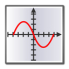 Координатная плоскость
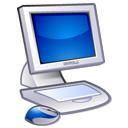 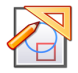 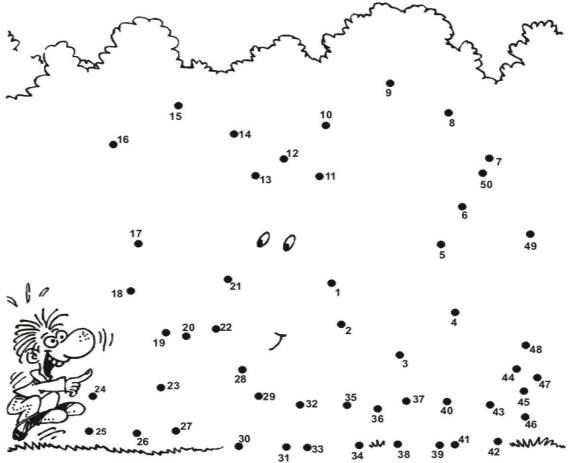 Казакова Елена Евгеньевна, 
учитель  математики и информатики
Урок №2
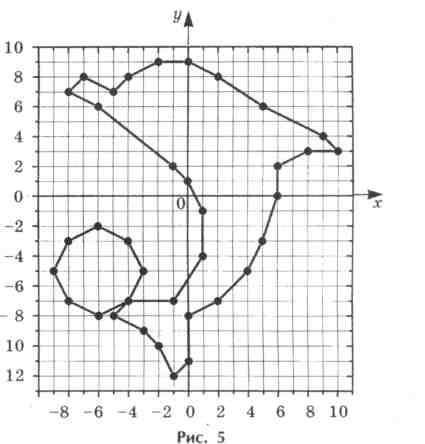 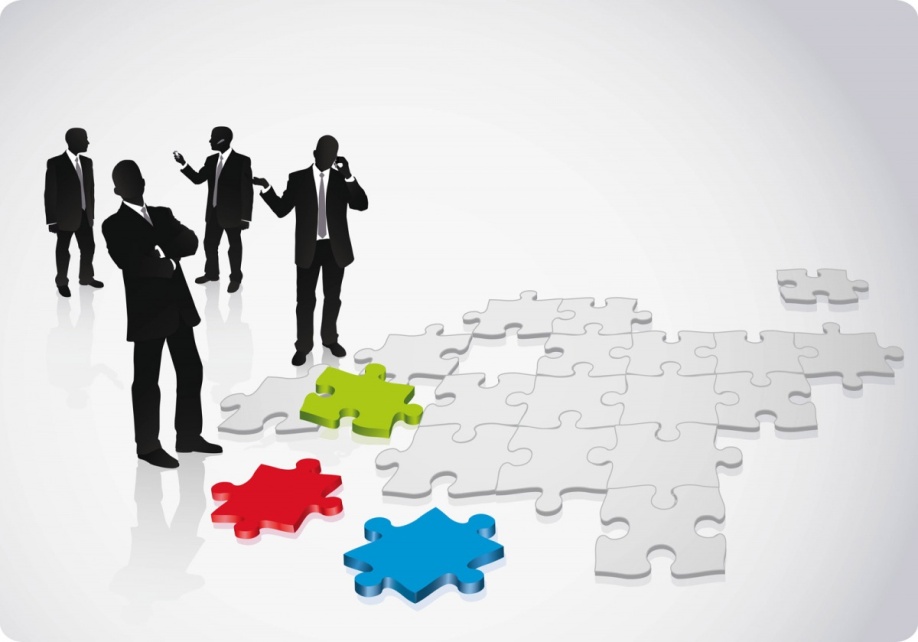 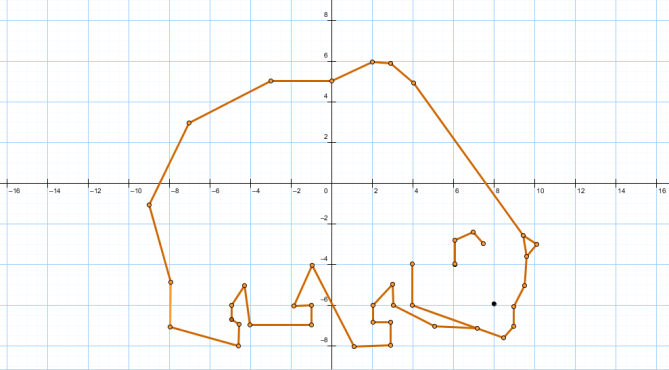 y
x
3
-1
-4
-3
Назовите  координаты точек
A (2; 4);
E
A
B (4; 2);
4
3
B
C (3; 0);
2
1
D (3; -3);
C
F
0    1
4
2
-2
-5
E (-5; 4);
-1
-2
F (-3; 0);
G
D
-3
-4
G (-4; -2);
H
H (-2; -4).
С корабля надо высадить 80 пассажиров. Какое наименьшее количество семиместных лодок понадобится, чтобы всех пассажиров доставить на берег?
Найдите значение выражения:
 а) 35 · 11; 	б) 71 · 11; 	
 в) 52 · 11; 	г) 84 · 11.
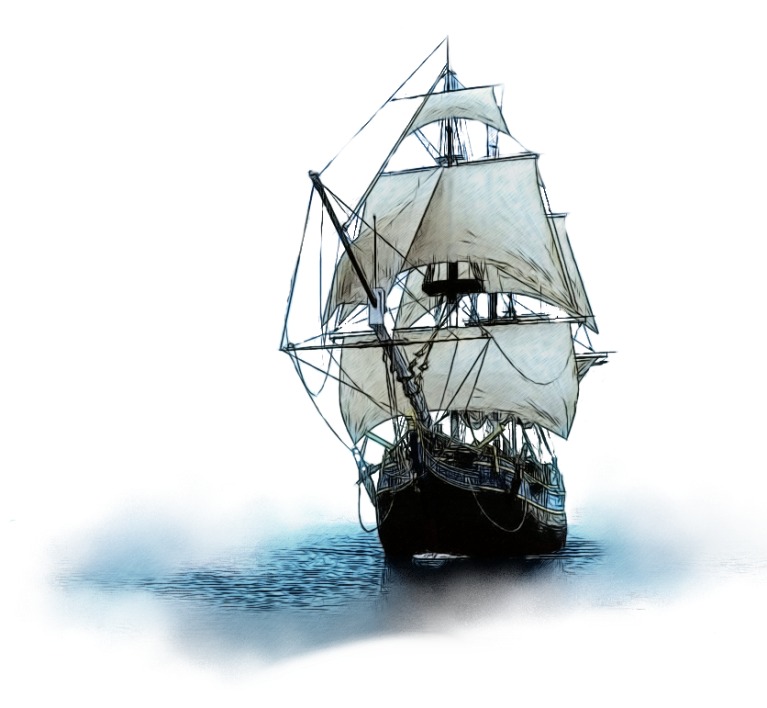 Работа по учебнику
стр. 246 №1393
стр. 246, №1398
стр. 248, №1411
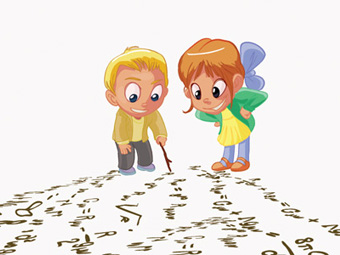 Решите уравнение:
а) 4х + 12 = 3х + 8 		
б) 0,3(5х – 7) = 3(0,2х + 3,2)

Запишите программу выполнения действий:
a +b · c3 : d – e + f – k2
у
5
4
3
2
1
х
-8   -7    -6   -5   -4  -3   -2   -1     0   1    2    3    4    5    6     7    8    9
-1
-2
-3
-4
Назовите координаты вершин треугольника
?
?
?
Итог урока
Отметьте точку в той четверти, где считаете нужным. Но при этом вы должны учитывать, что АБСЦИССА точки характеризует ваши открытия:
"+" – узнали много нового на уроке, тема важна и вы говорите спасибо Декарту; 
"–" – было скучно и неинтересно. 
ОРДИНАТА точки характеризует степень усвоения: 
"+" – всё поняли; 
"–" – не понятно или частично не понятно. 
Выбор за вами!
Домашнее задание
§9 п.45 повторить
стр. 248-249 
№1418, №1421(б),
№1422, №1424(б)